Wir sind mit Frau Picard nach Düsseldorf gegangen…
Inhaltsverzeichnis
1) Einleitung
2) Kö Galerie
3) Schadow Arkaden
4) Galeria Kaufhof
5) Galeria Stilwerk
6) Das erste Geschäft
7) Das zweite Geschäft
8) Der Schluss
Kö Galerie
Königsallee 60
40212 Düsseldorf

Tel: 0211 867 81 -0
Fax.: 0211 867 81 -70

Mo-Sa: 10.00 - 20:00 Uhr
So: 13:00 - 18:00 Uhr.
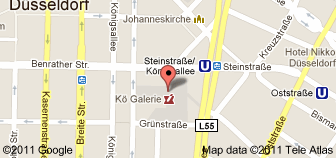 Kö Galerie
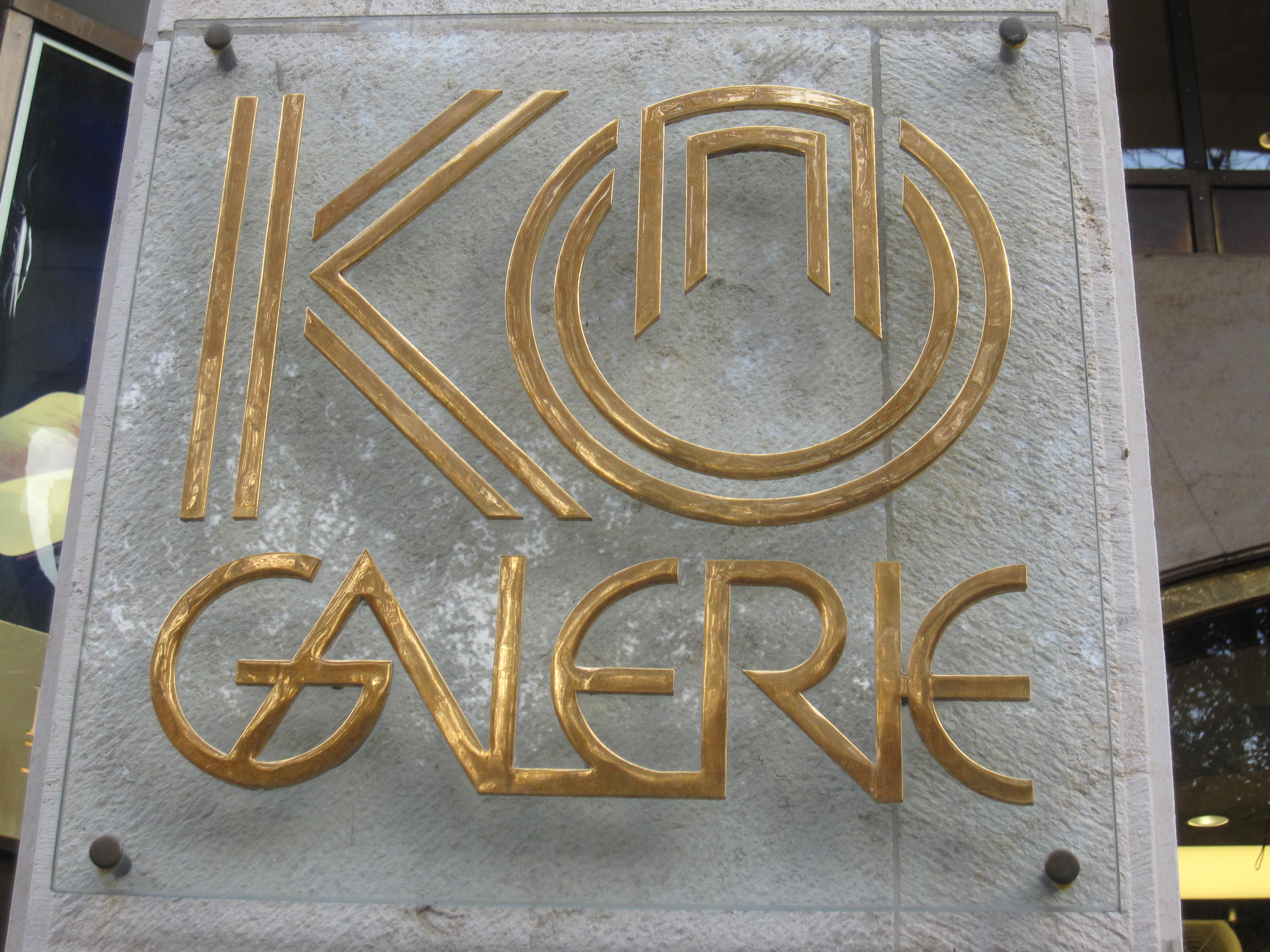 Es ist eine moderne Luxus-Galerie 

mit 53 verschiedene.
Die Kö Galeria existiert seit 25 Jahren
Kö Galerie
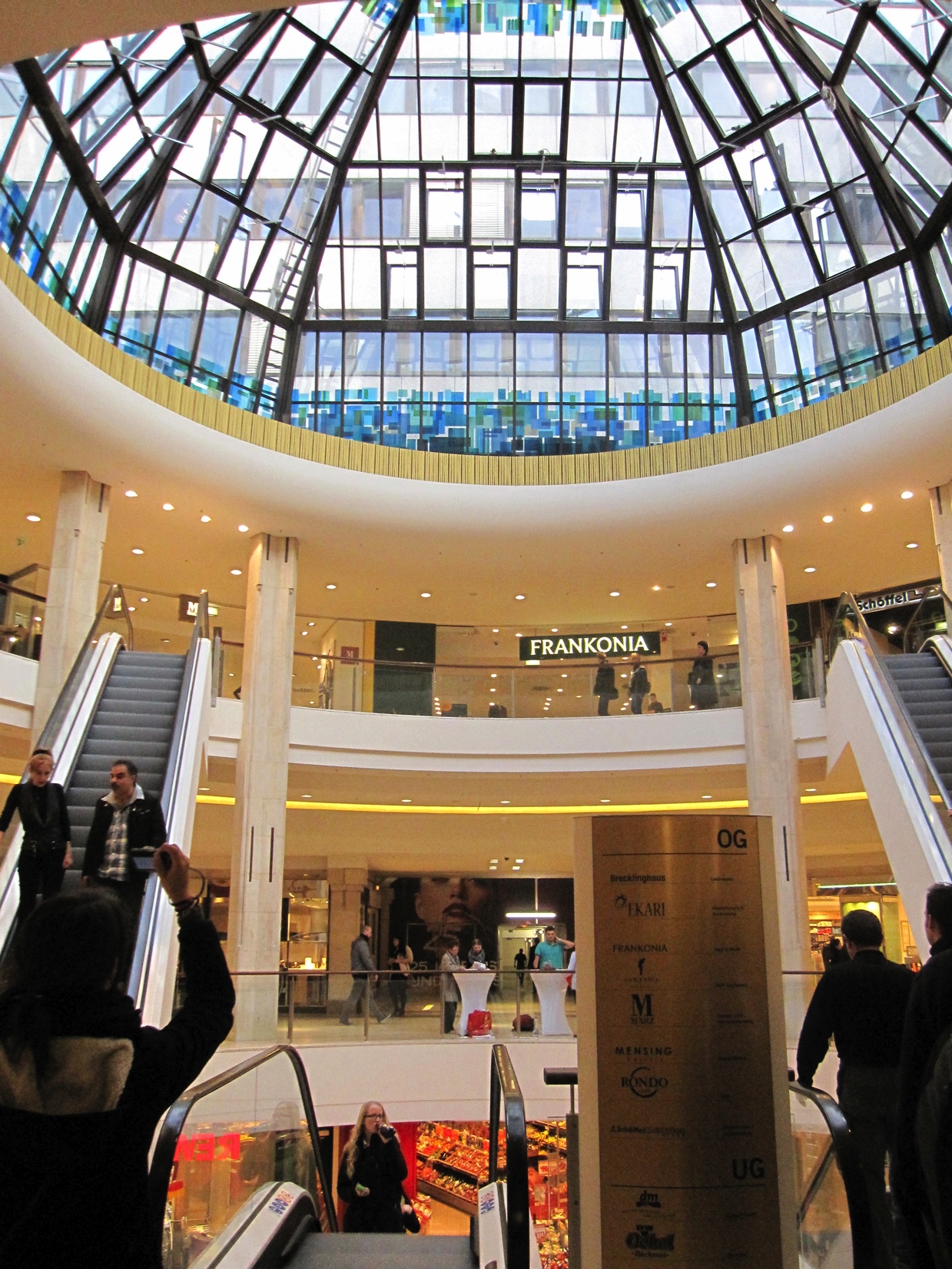 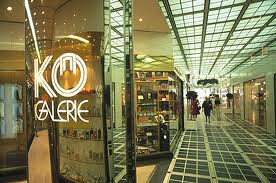 Schadow Arkaden
Martin-Luther-Platz 26
40212 Düsseldorf

Tel: 0211-864920 

Fax.: 0211 / 8649 - 222

Mo-Sa: 10:00-20:00 Uhr
So: geschlossen
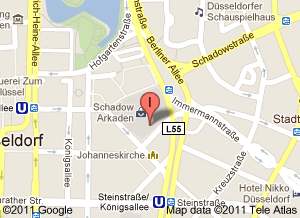 Schadow Arkaden
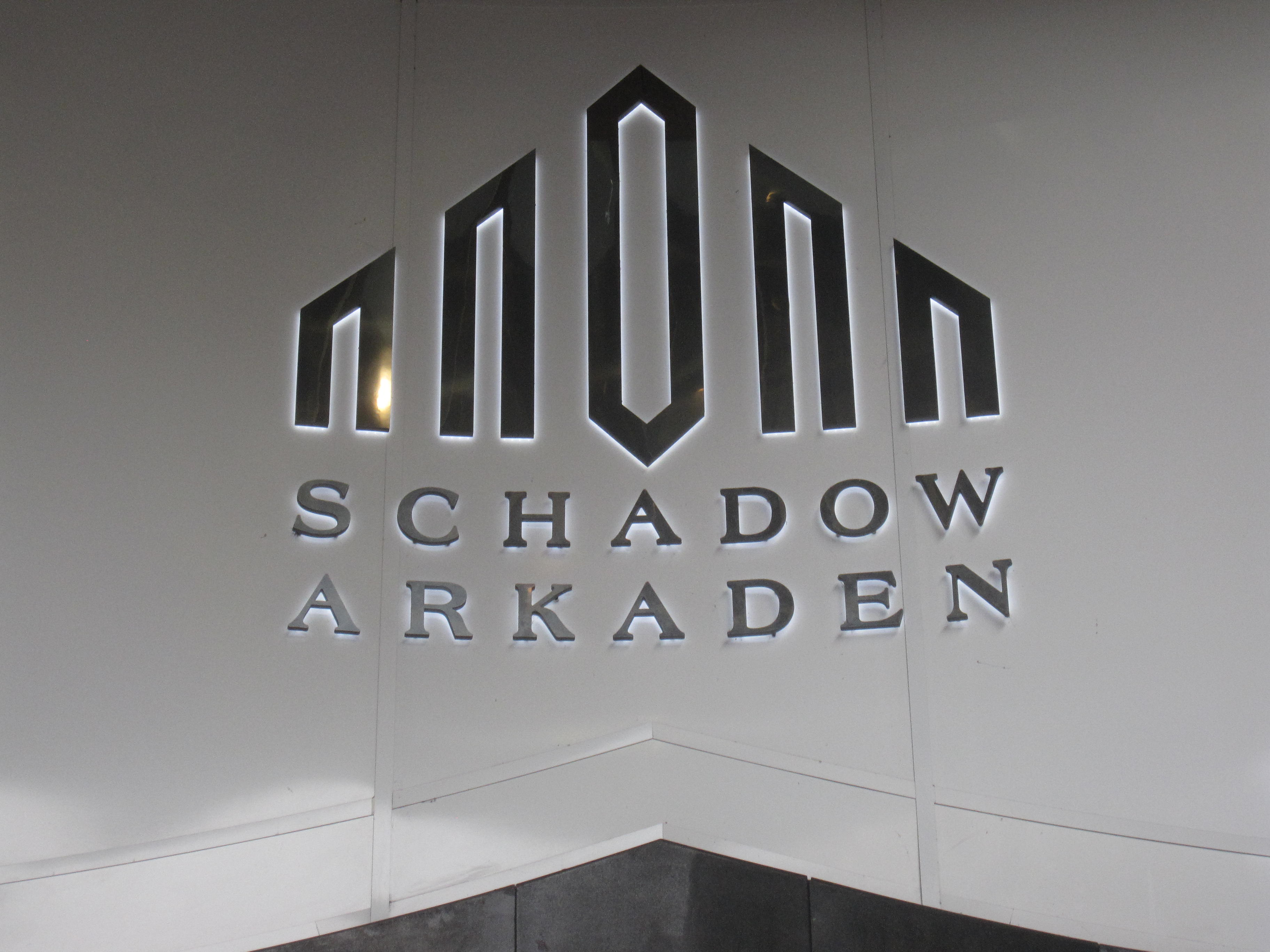  einfachen Zugang

 Parkhaus für 600 Fahrzeuge

luxuriöse und feminine Architektur

 fast hundert Zeichen
Schadow Arkaden
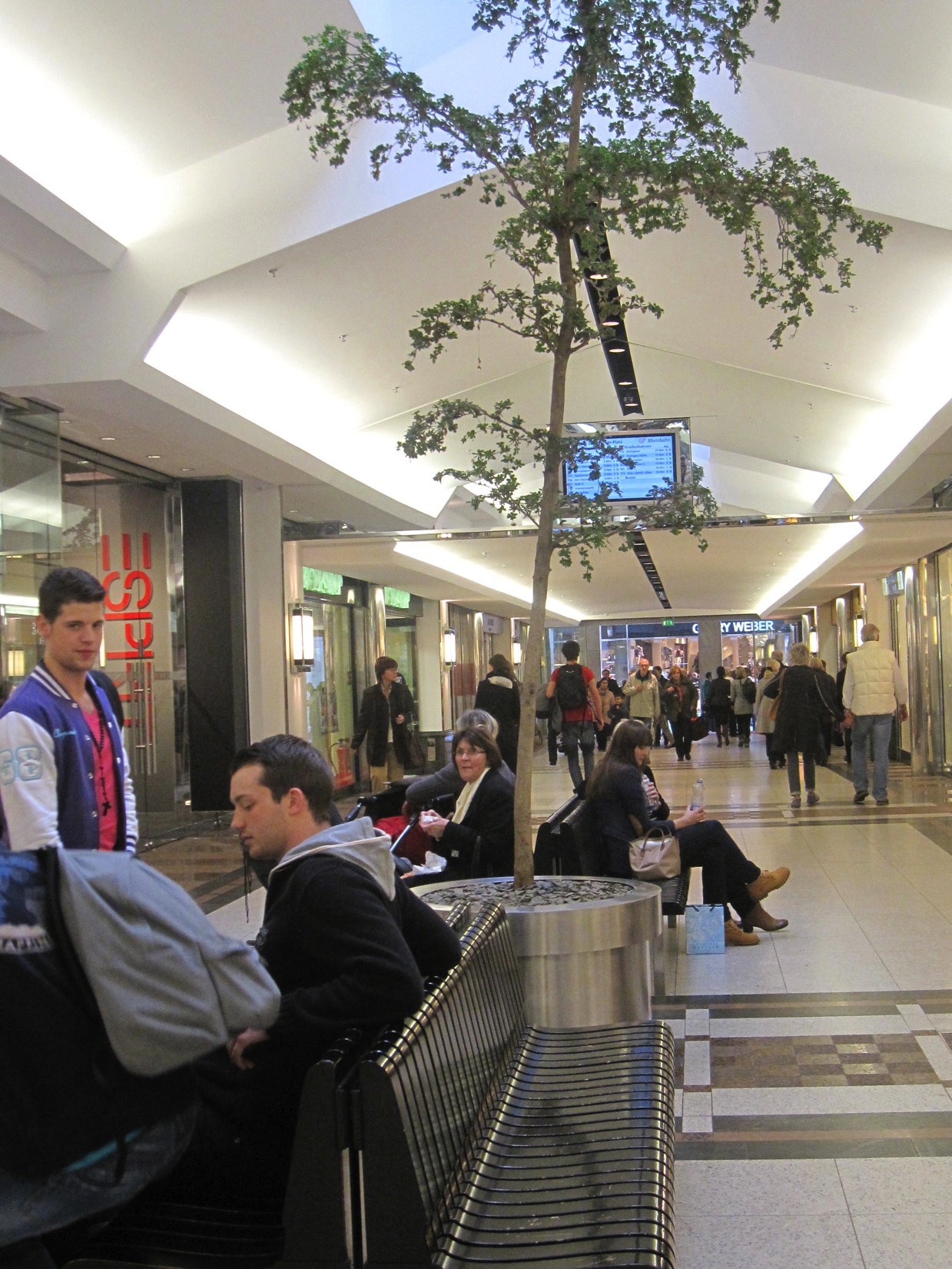 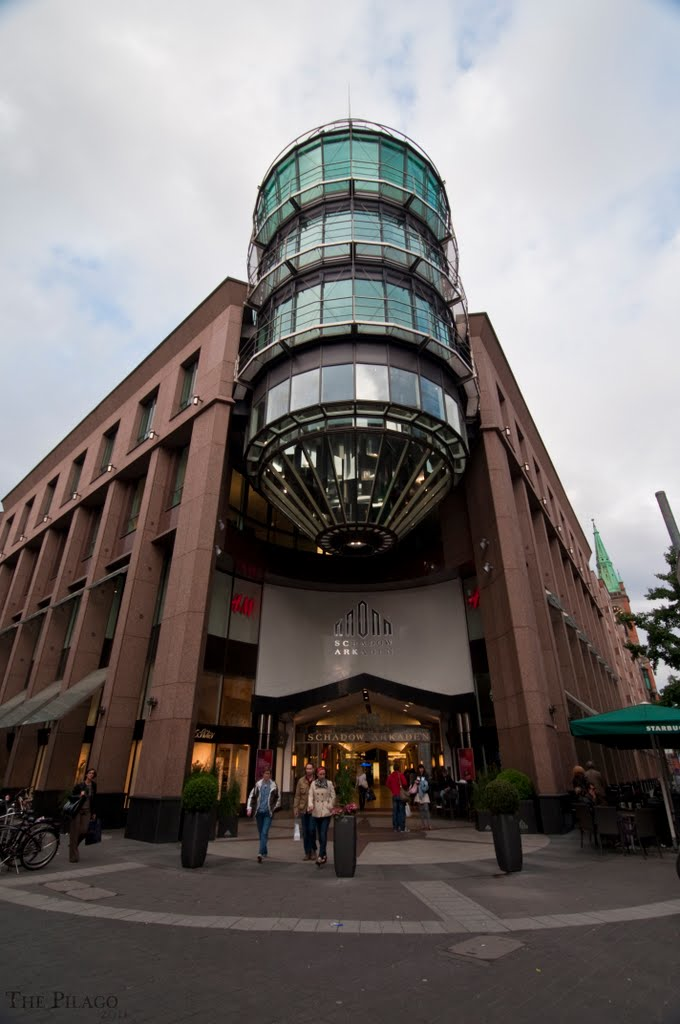 Galeria Kaufhof
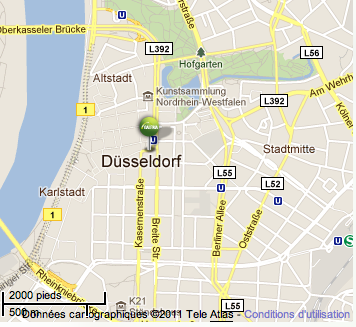 Heinrich-Heine-Platz 1   
40213  Düsseldorf

Tel: 0211-83970 
Fax.: 0211 / 83 97-202

Mo-Sa: 09:30-20:00 Uhr
So: geschlossen
Galeria Kaufhof
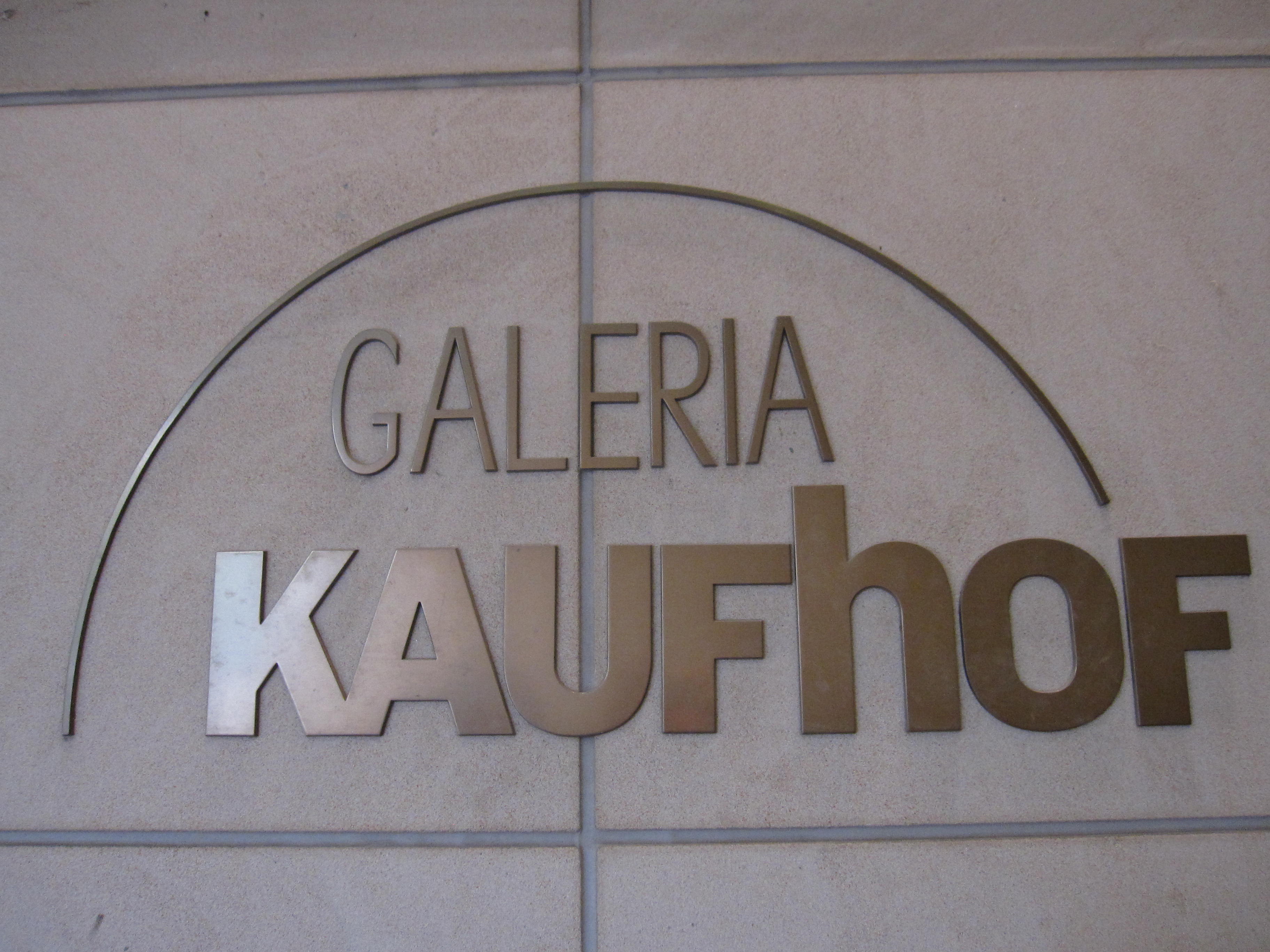  offen Einkaufszentrum (kleine Scheunen)

Alte und schön Architektur

In dem Keller ist einen Supermarkt.

Markenkeidung
Galeria Kaufhof
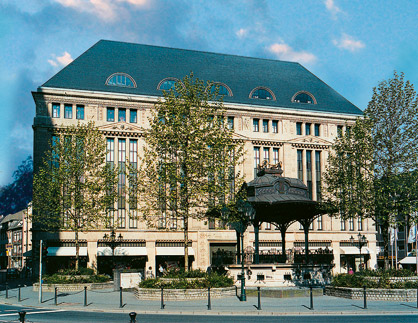 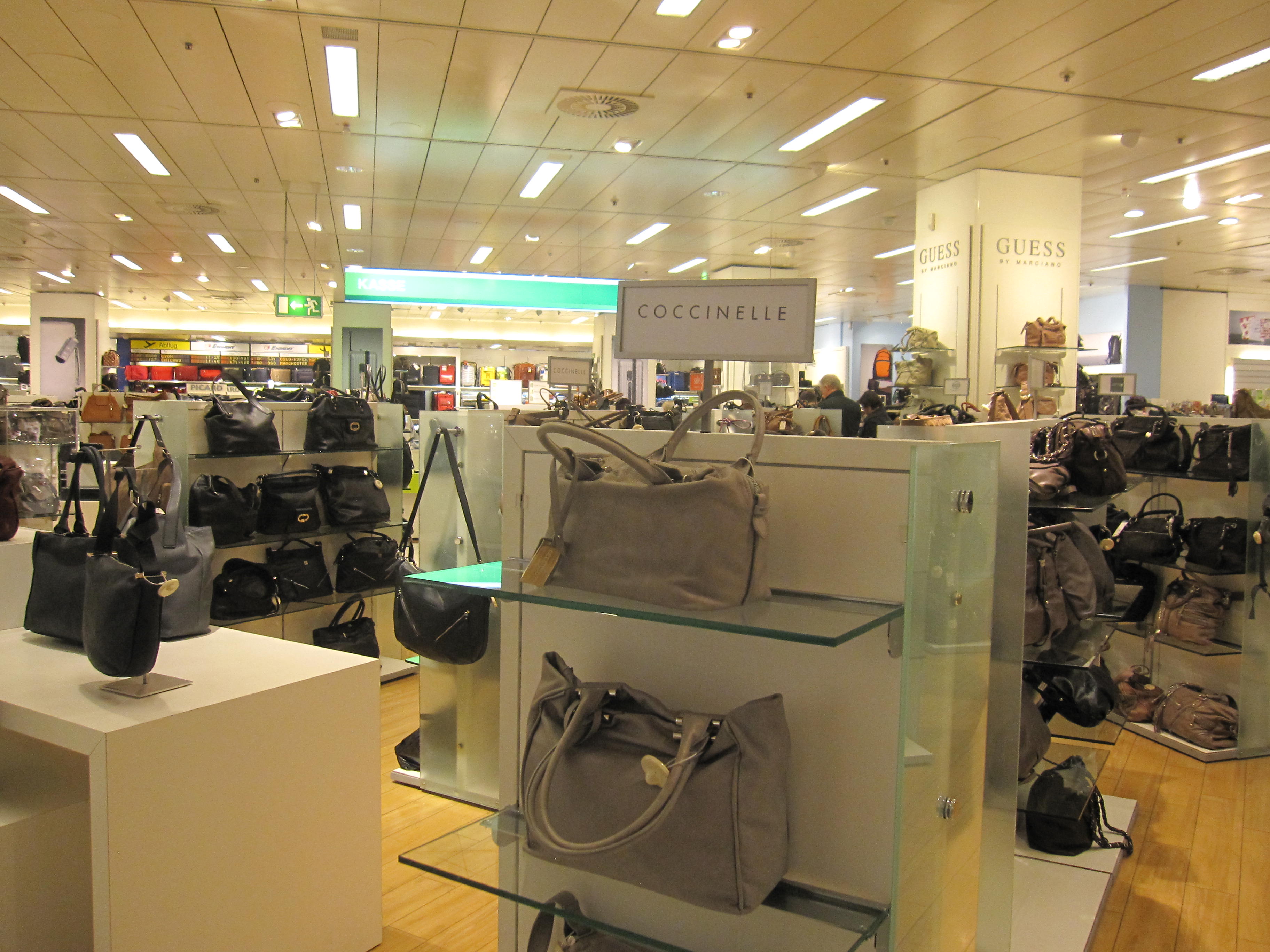 Galeria Stilwerk
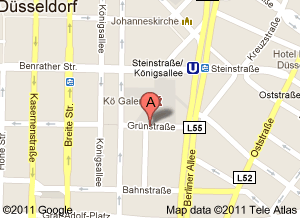 Grünstraße 15 
40212  Düsseldorf

Tel: 0211-86228100 

Mo.-Fr. 08:00-21:30 Uhr Sa. 08:00-21:30 Uhr So. 10:00-19:00 Uhr
Galeria Stilwerk
1) Im Einkaufszentrum.
Exclusive Innenarchitektur, Design-Produkte und Lifestyle-Accessoires unter einem Dach präsentiert 

 Eröffnet im Jahr 2000 hat das Einkaufszentrum insgesamt 42 Geschäfte, die ihre Produkte zeigen in einem Gebäude von 17.000 Quadratmetern. 

 Alle Filialen sind geräumig, luxuriös, verkaufen Markenprodukte mit einer ausreichend hohen Preis.
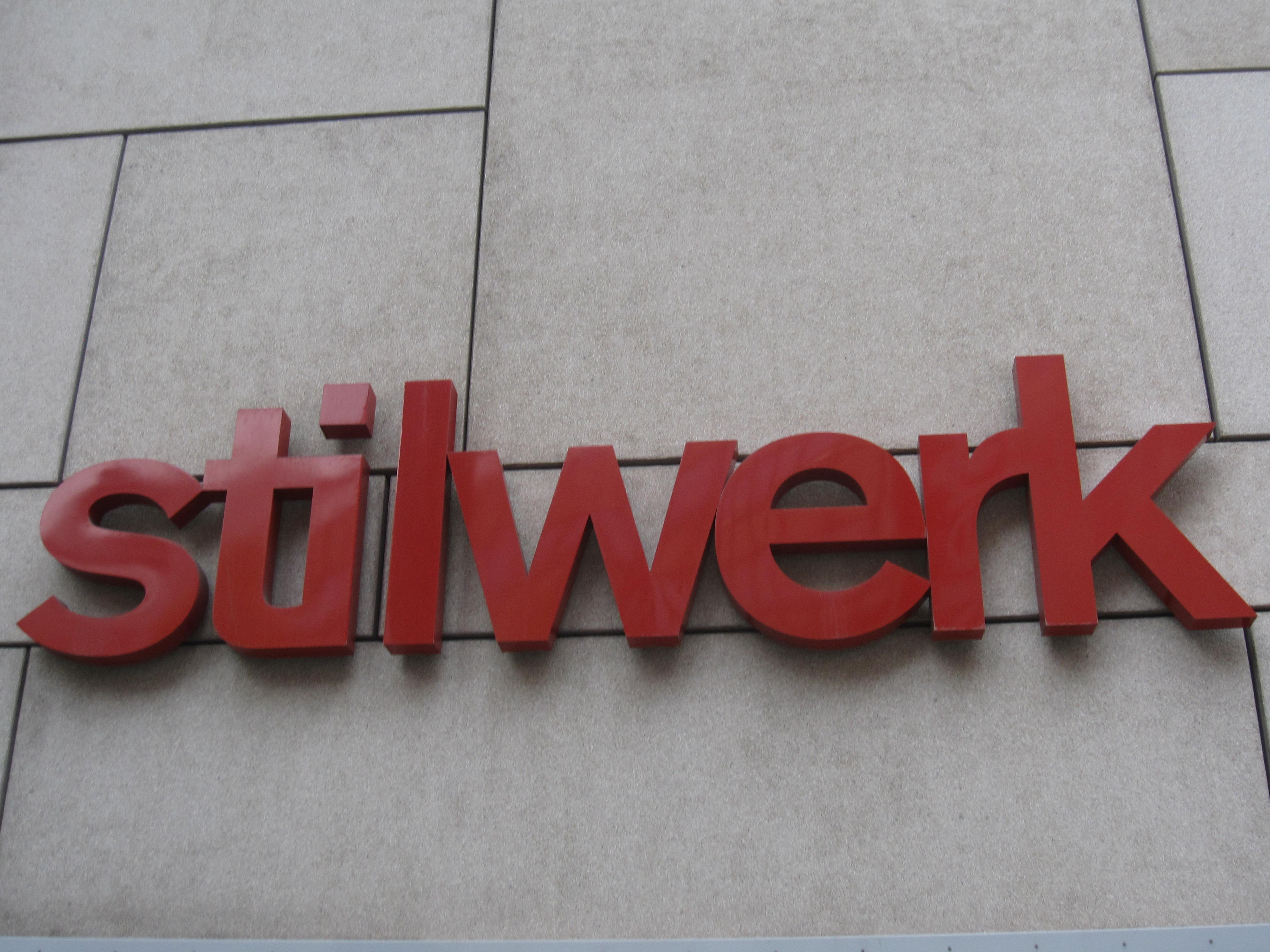 Galeria Stilwerk
Außerhalb der Mall.
Straßenbahn, Parkplätze in der Stadt. 

Privilegierter Lage. 

Neben einigen historischen Denkmälern. 

Drehtür, vollverglaste Eintrag, 
Namen von Geschäften auf den Eintrag aufgelistet.
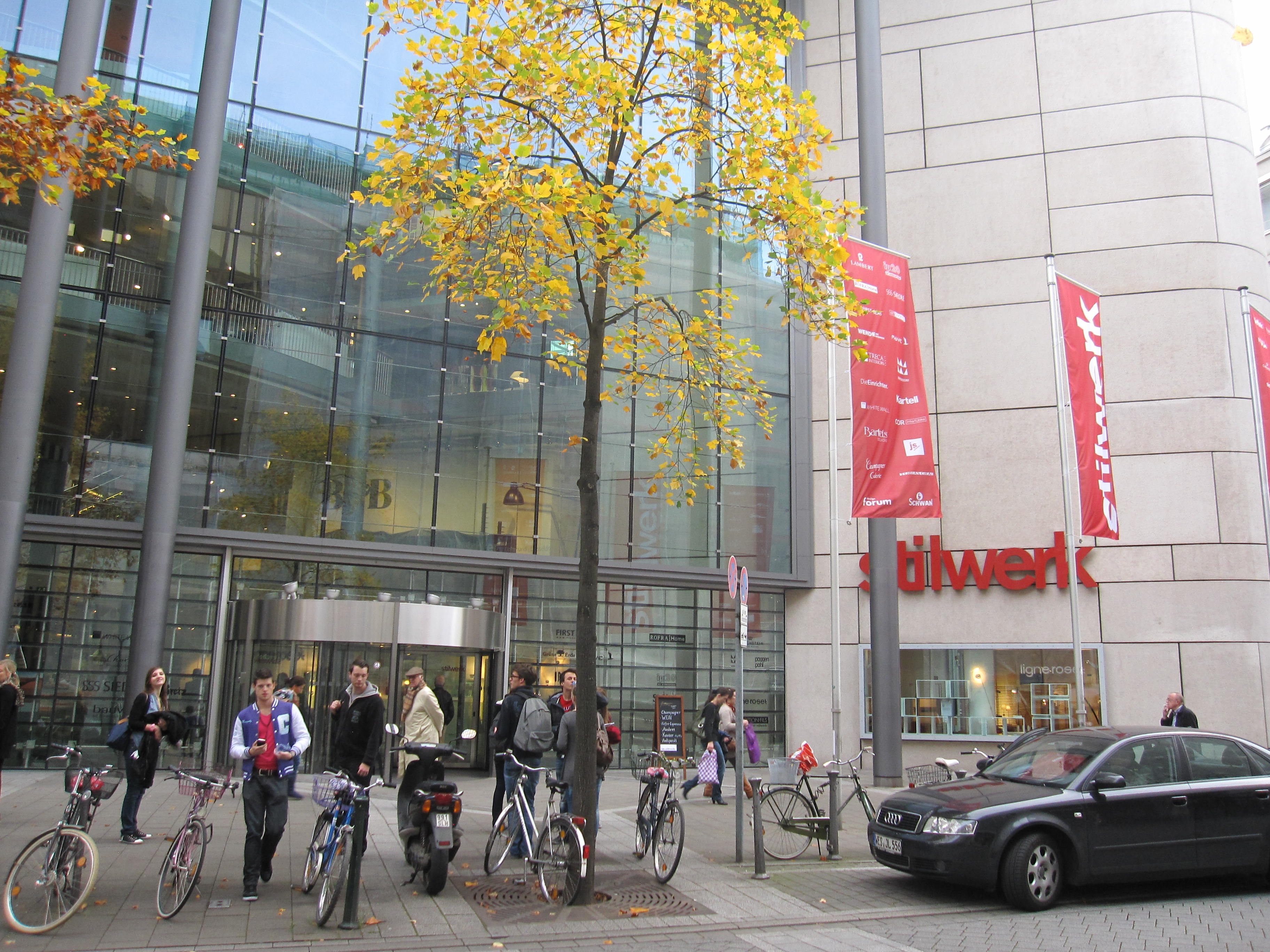 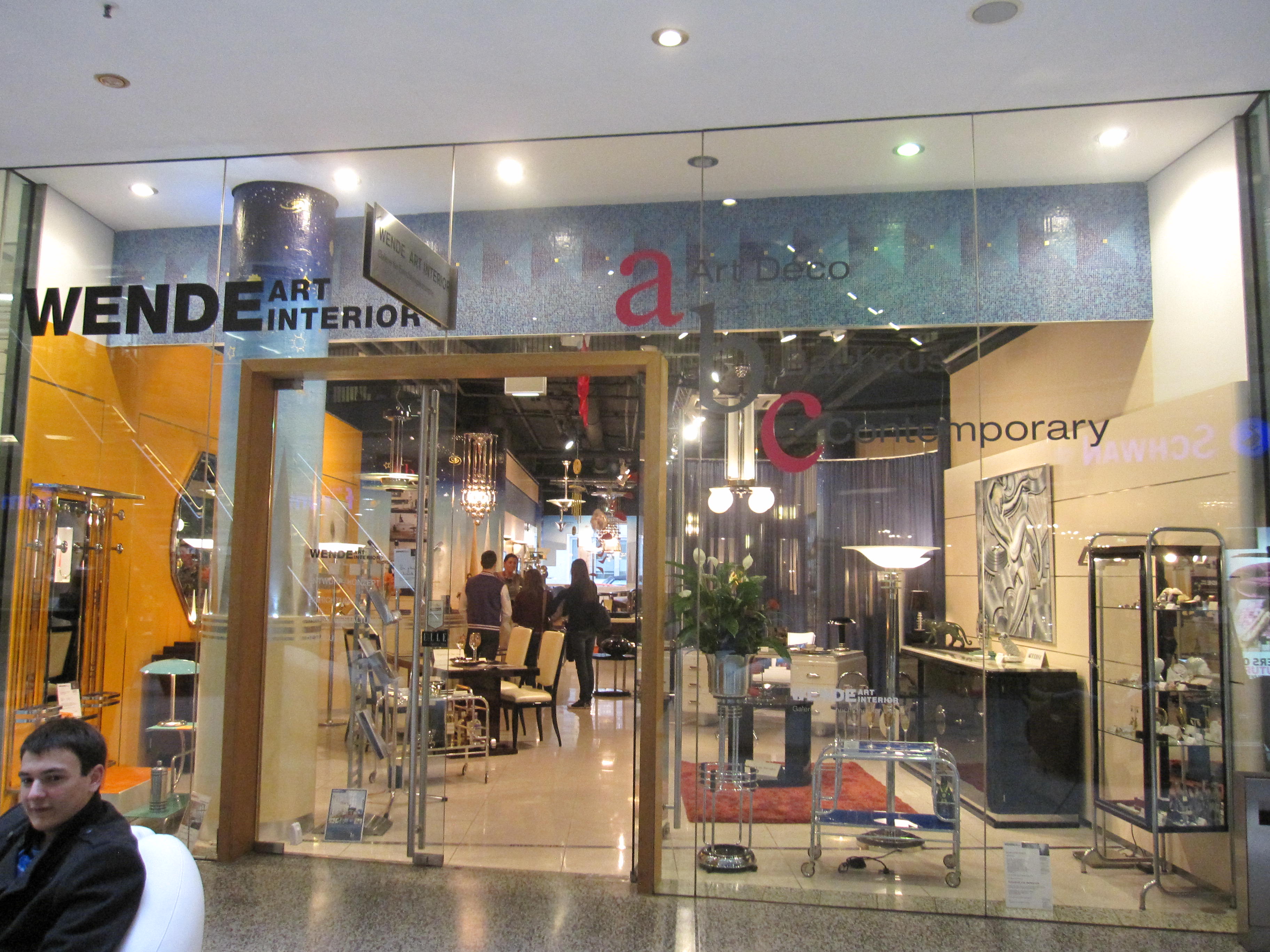 Das erste Geschäft
Wende Art Interior
auf der rechten Seite des Haupteingangs in der Mall Stilwerk.
 Der Eingang ist recht groß und voll verglaste. 
 Großzügige, beleuchtete, bunt 
Verkauf von Möbeln, Accessoires innen/außen, (häufiger in rot, weiß, schwarz aus den Jahren 30 ’) 
25 Jahre, dass die Marke ist aber 11 Jahre her, dass das Geschäft in der Mall ist
Webung
Werbespots im Fernsehen ausgestrahlt wurde nicht bezahlt, aber sie bieten in ihren 
Läden CD-ROMs mit ihrer Werbung darauf.
Das erste Geschäft
Wende Art Interior
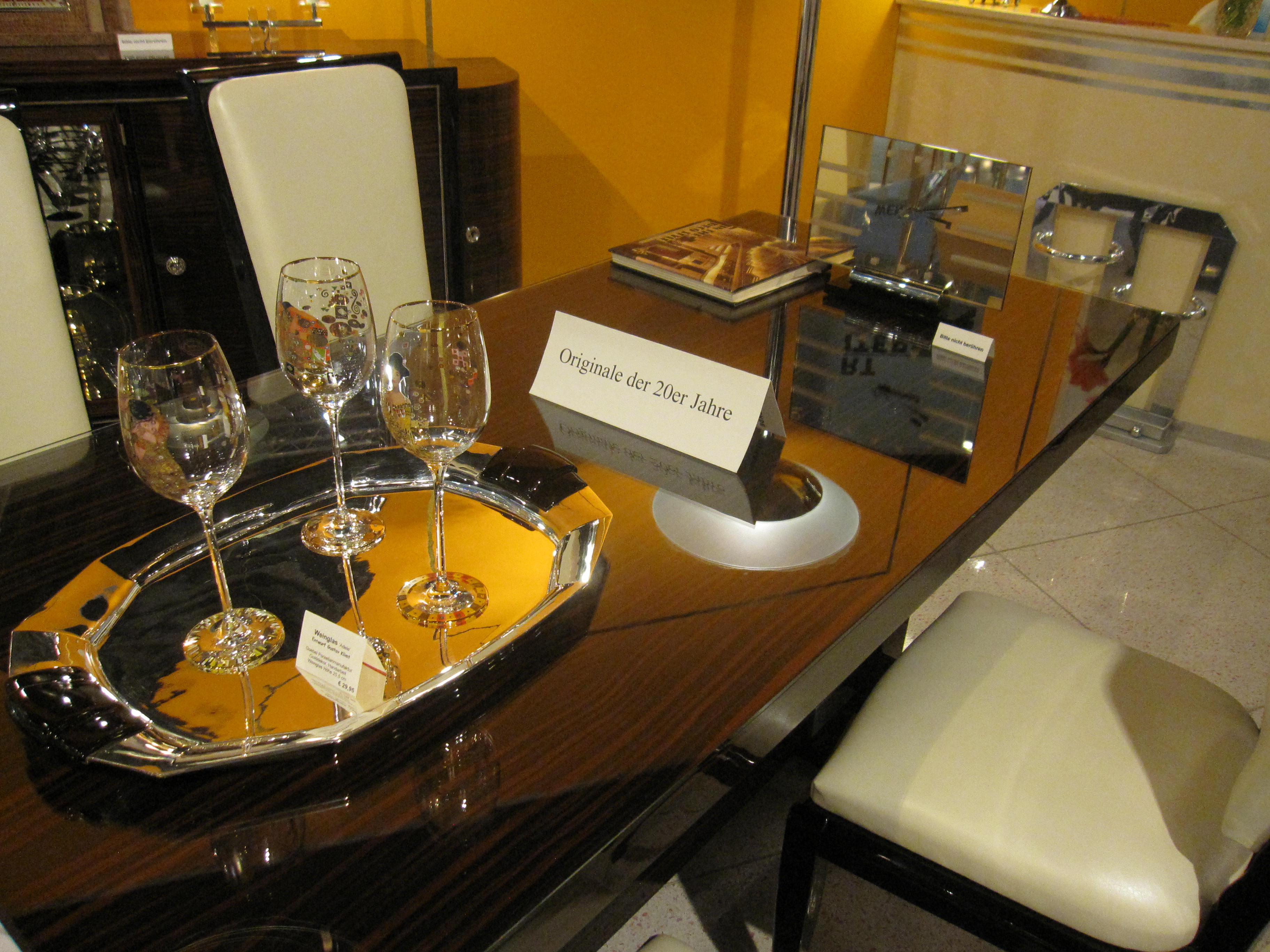 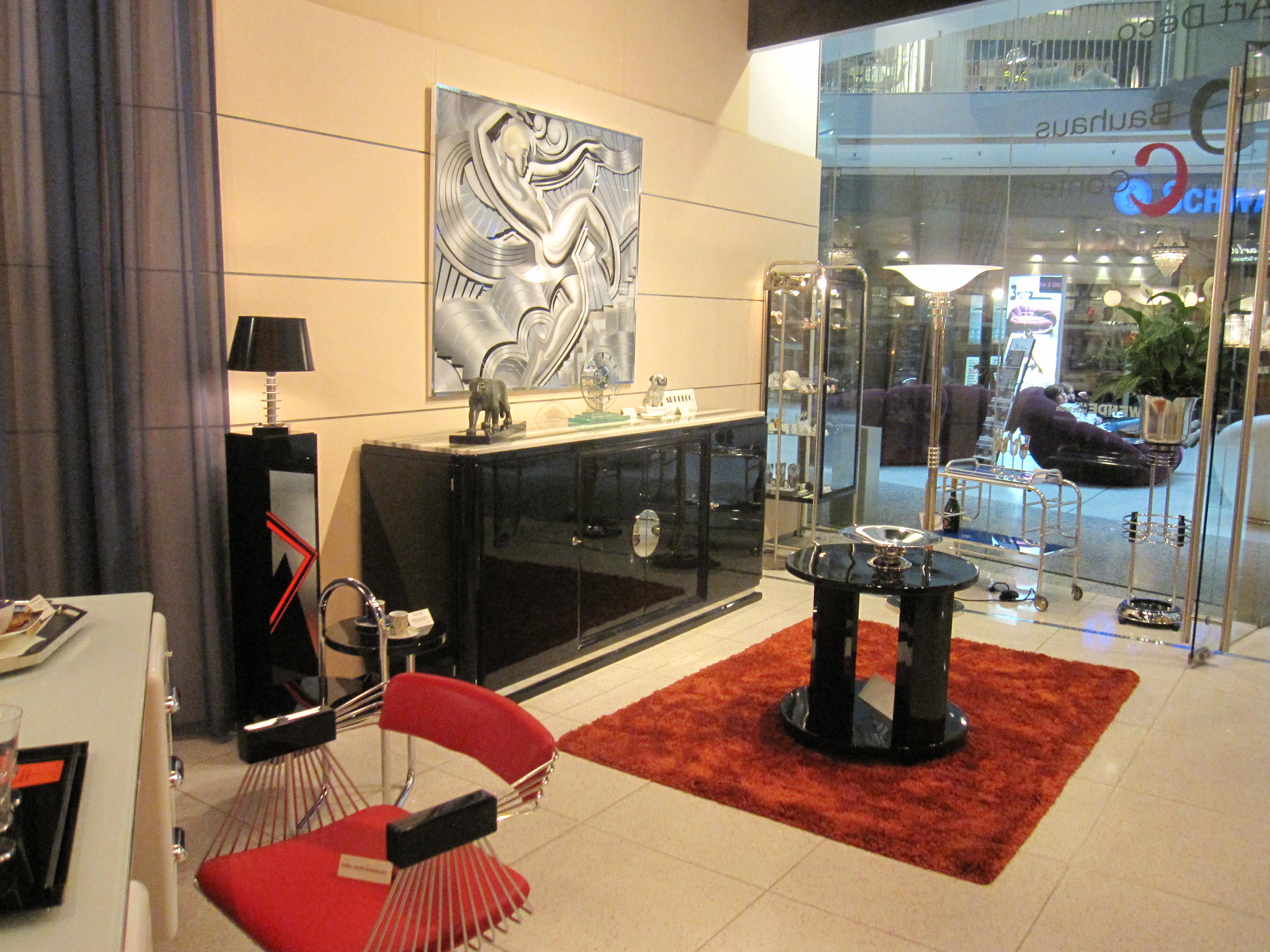 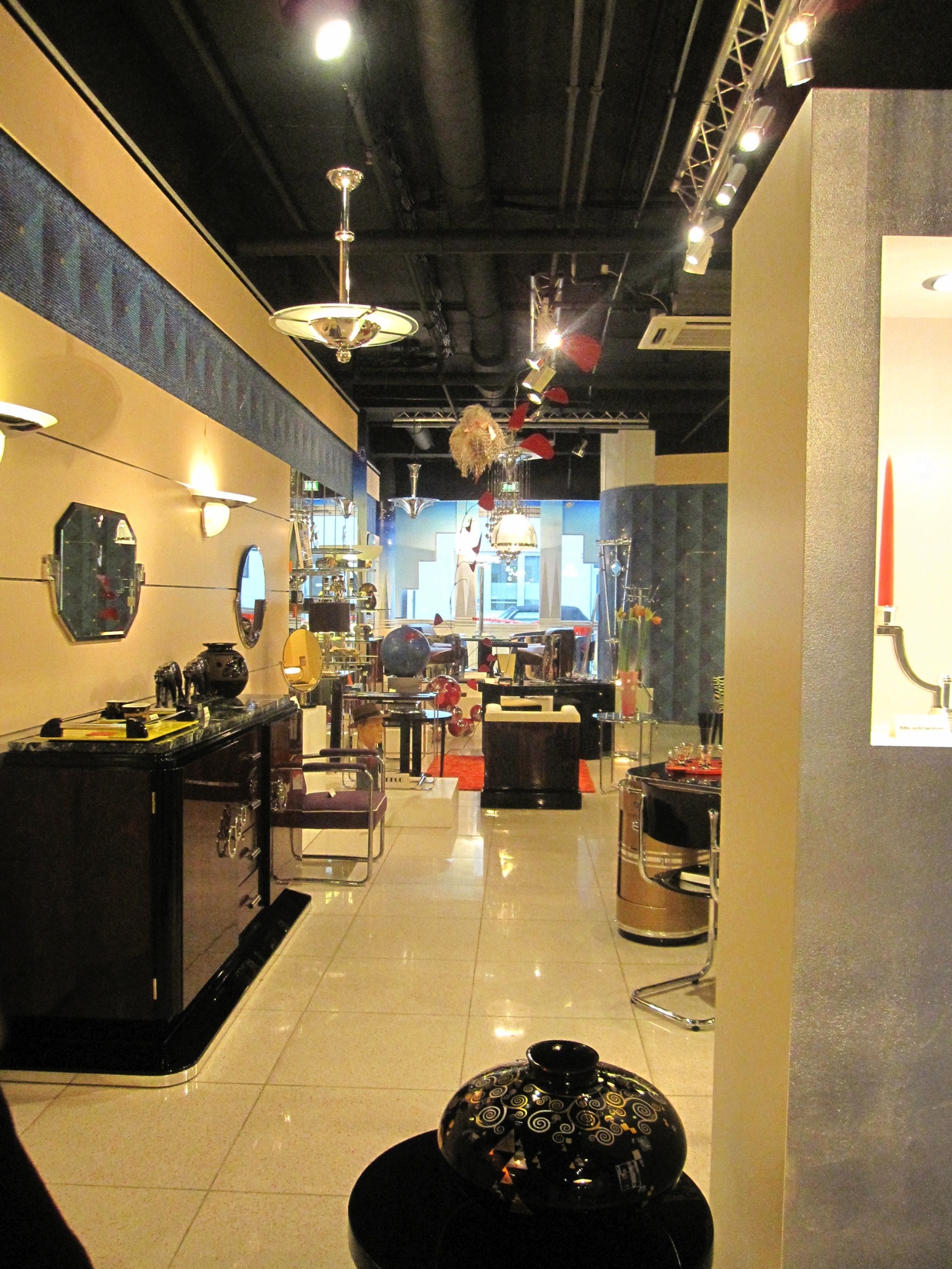 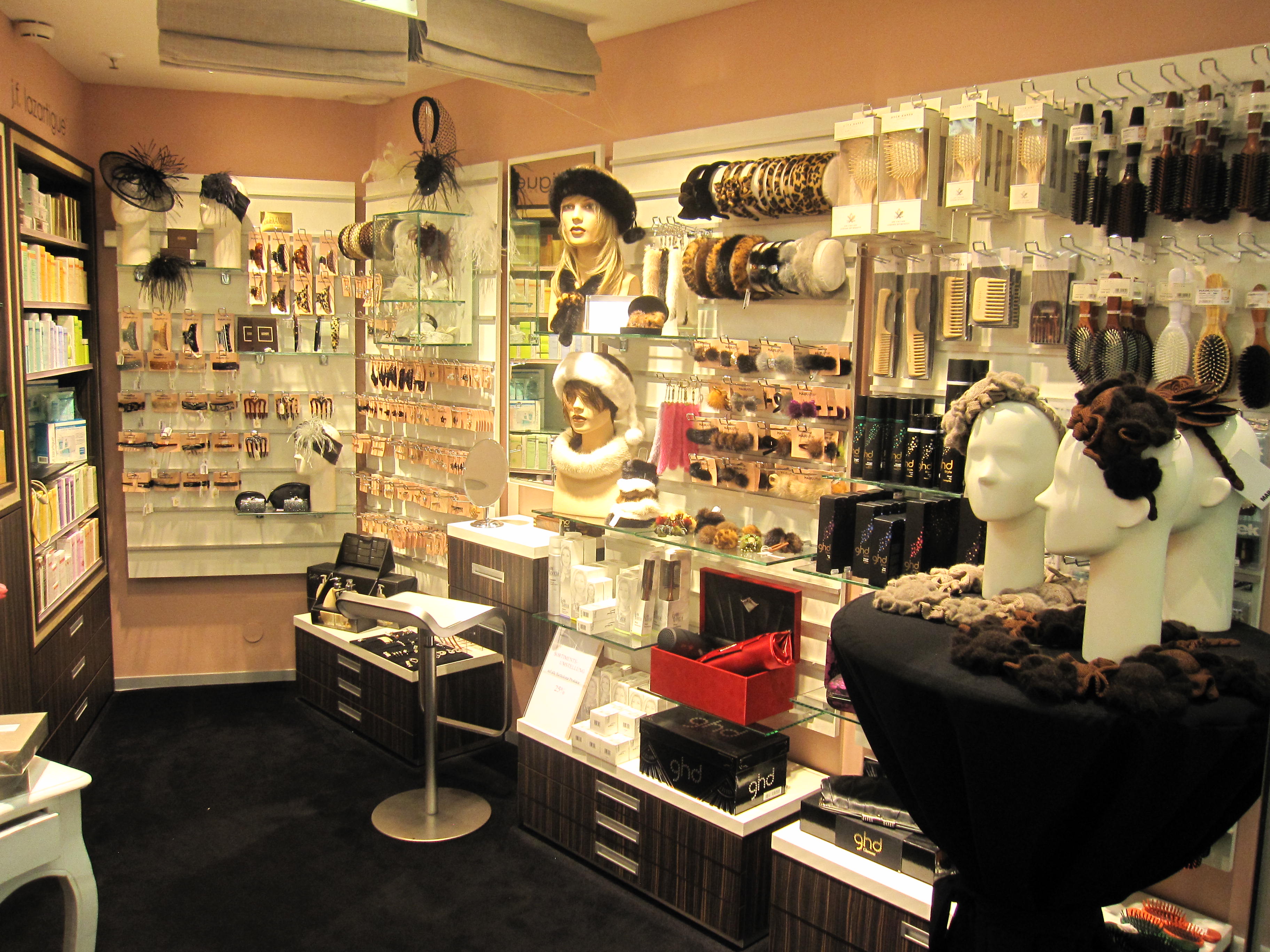 Das zweite Geschäft
Hair Affair
das Haaraccessoire.

Seit 1 Jahr.

2 Ganztagsarbeit
1 Halbtagsarbeit

Werbung :
Zeitung
Parkhaus

Jeder Lebensalter
Das zweite Geschäft
Hair Affair
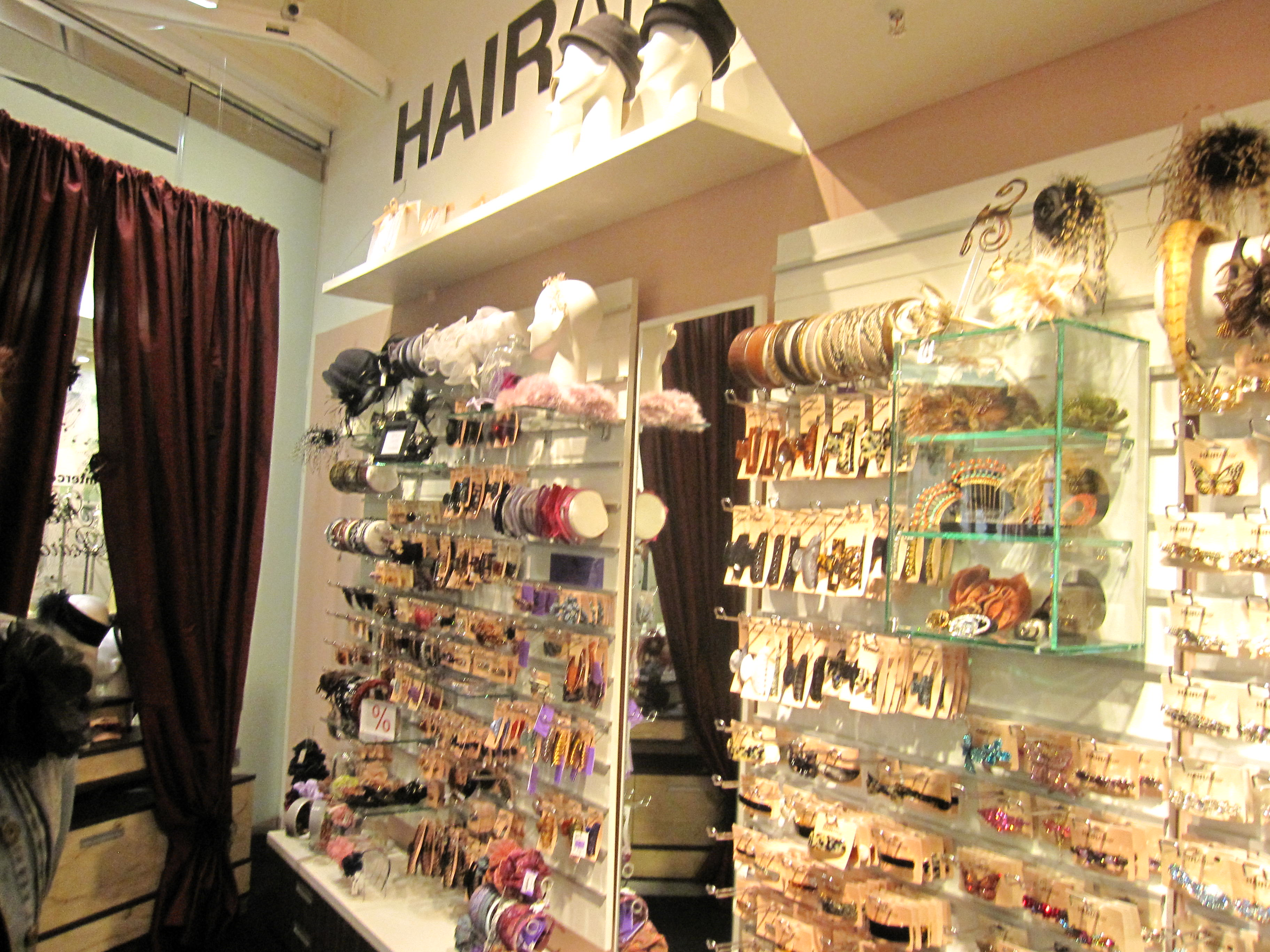 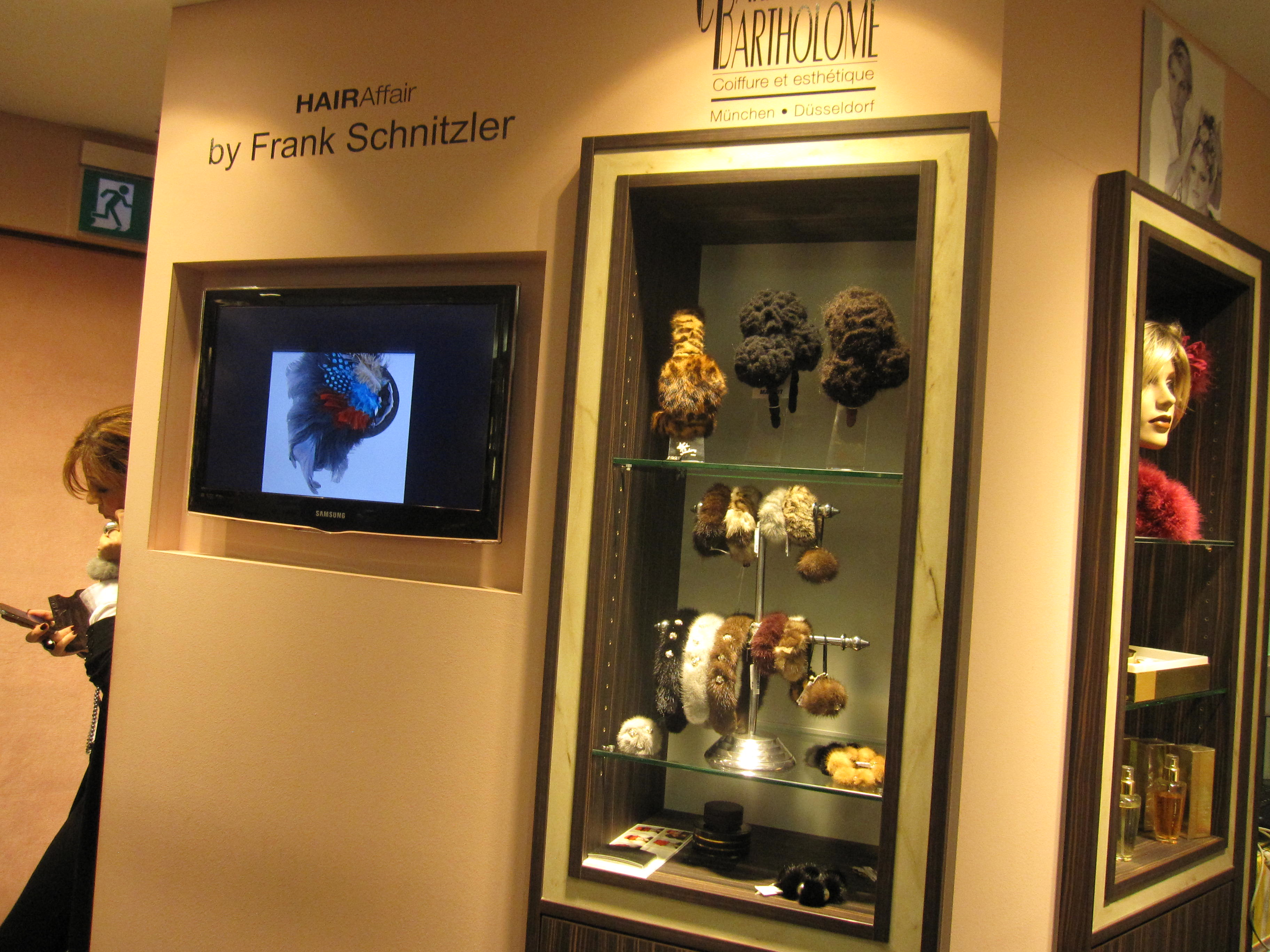 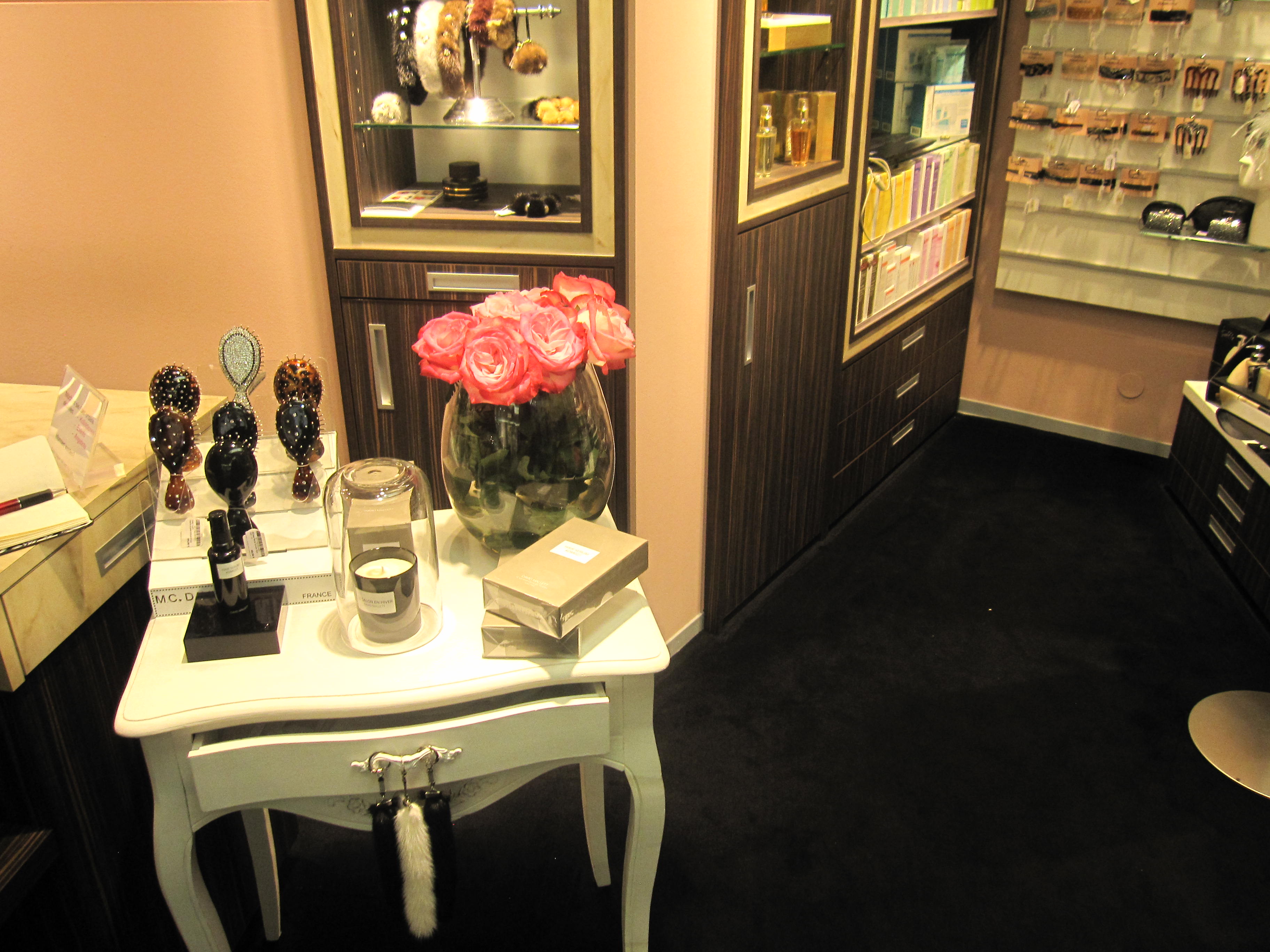 Der Schluss
Sauber
Aufwendig
Alt und modern Architektur
Vielen Geschäften
Artig